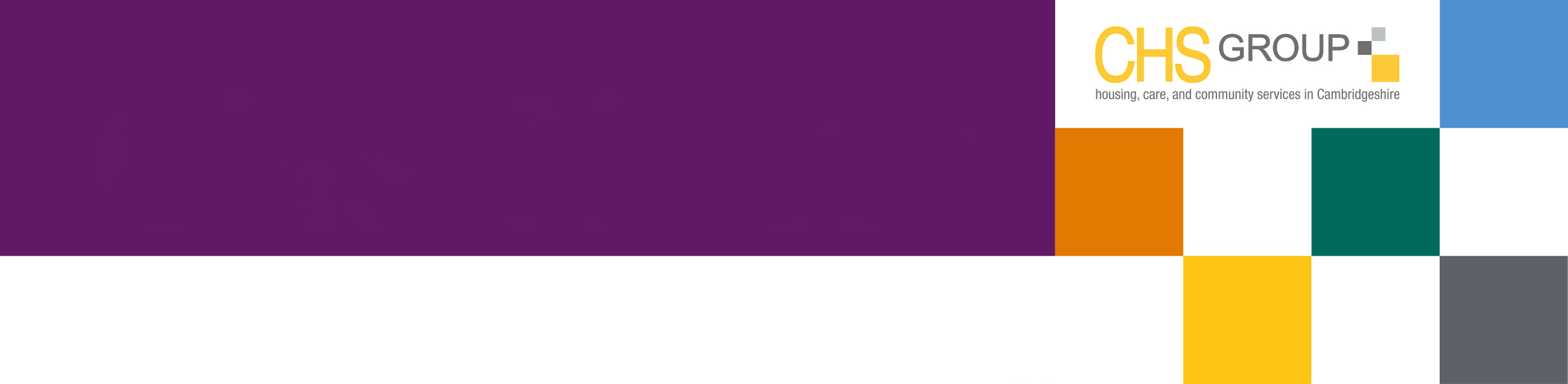 Housing With Care
Staying safe in our Housing With Care Schemes
Track and trace ID QR code and hand sanitising stations at all scheme entry points
All visitors to wear face covering before entering scheme and follow 2 meter distance rule
All tenants who are not exempt for health reasons; are wearing face covering and are social distancing when moving around communal areas of scheme
All lifts limited to 1 person at a time
Staff have had additional CV19/PPE training and are working in line with current Government guidelines
All scheme offices operating a knock and wait system, maximum of 3 people inside any office at a time
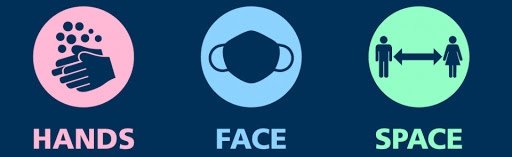